Chapter 07Pivot Table
สุรินทร์ทิพ ศักดิ์ภูวดล
select * from Sales,Sales_Detailwhere sales.Receipt_No=Sales_Detail.Receipt_Noorder by Sales.receipt_no
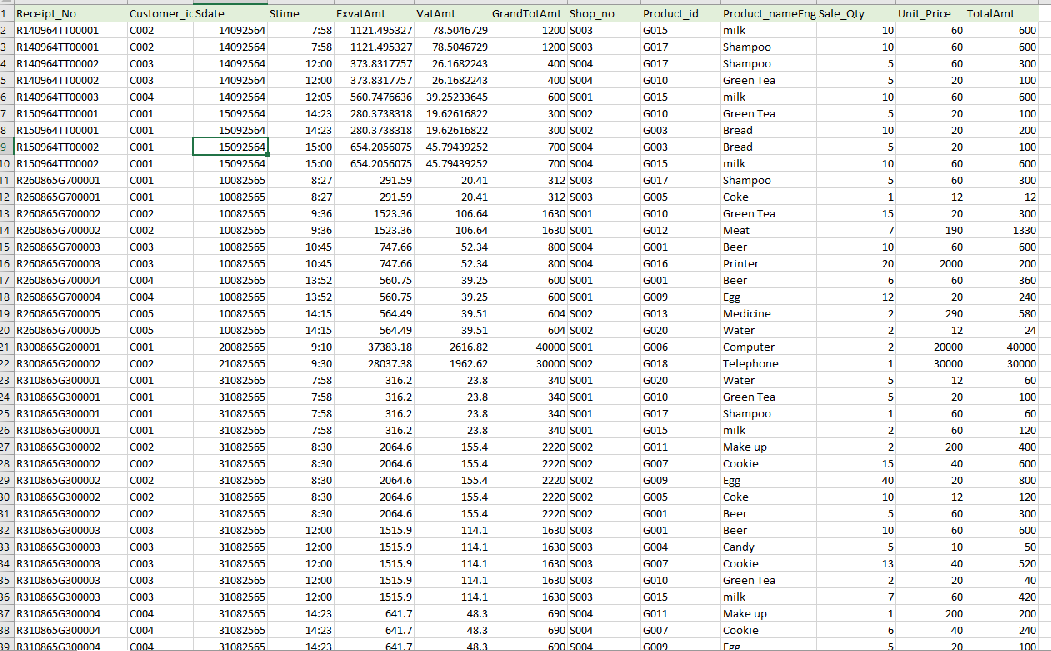 Insert Table
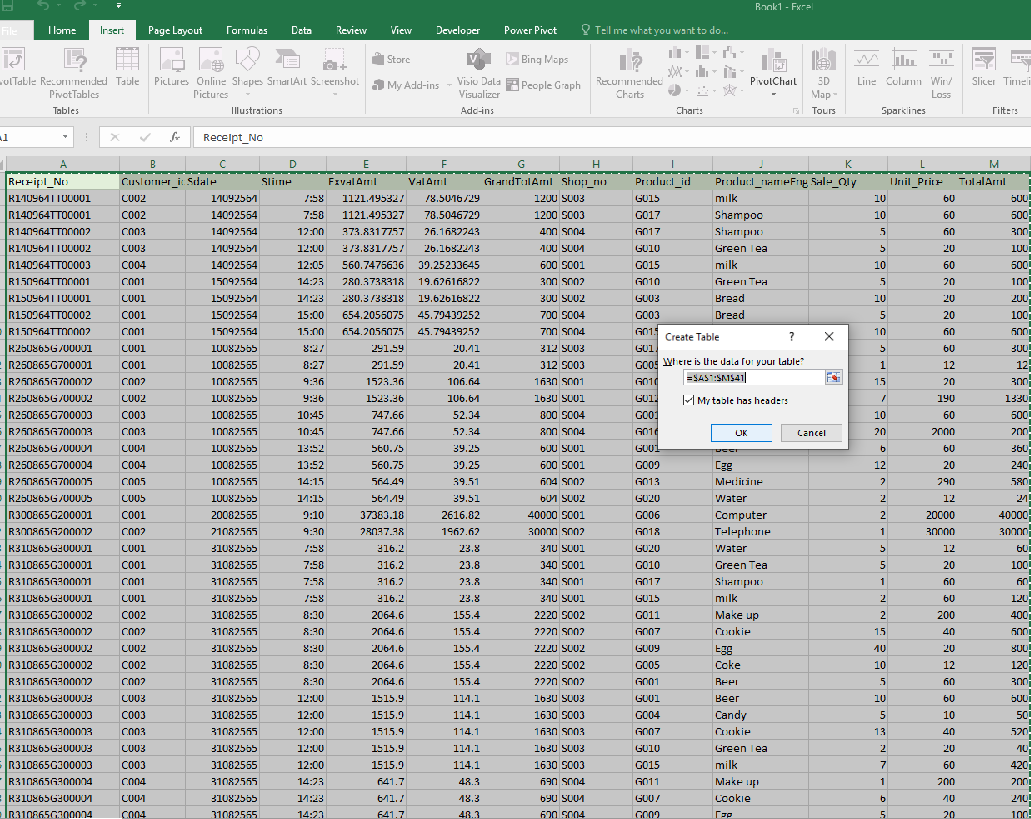 Insert Pivot Table
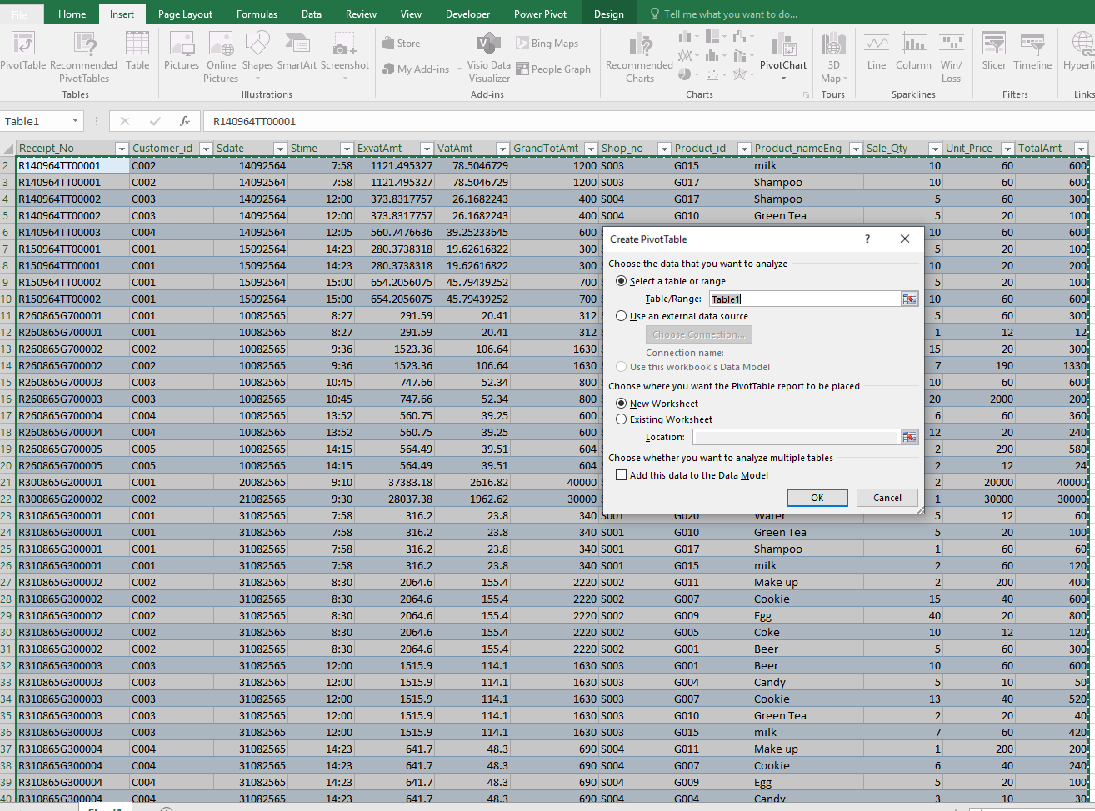 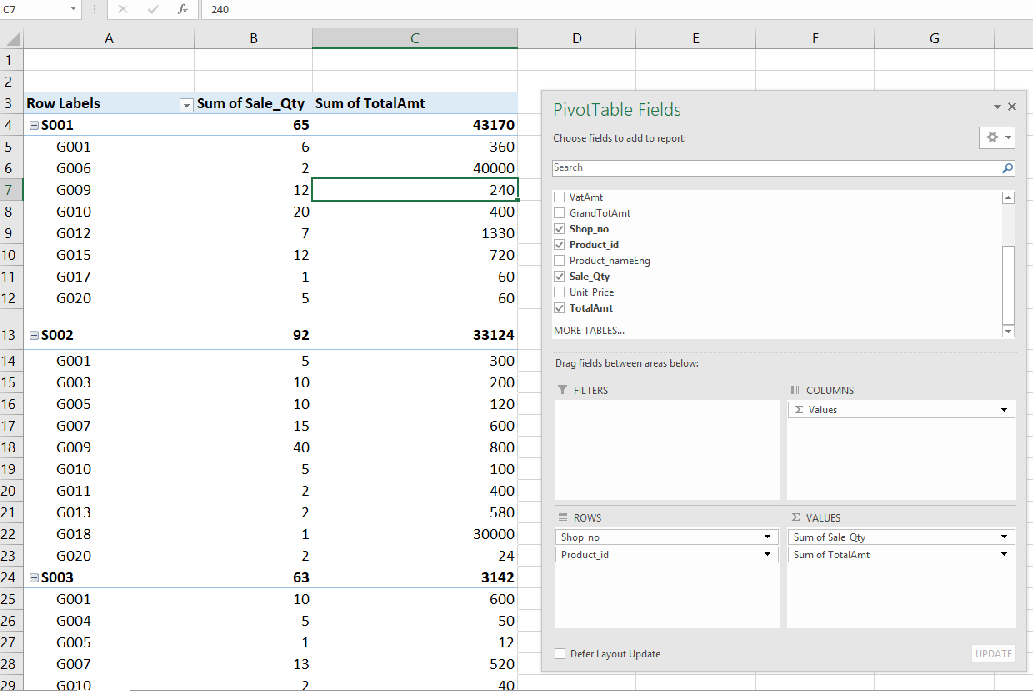 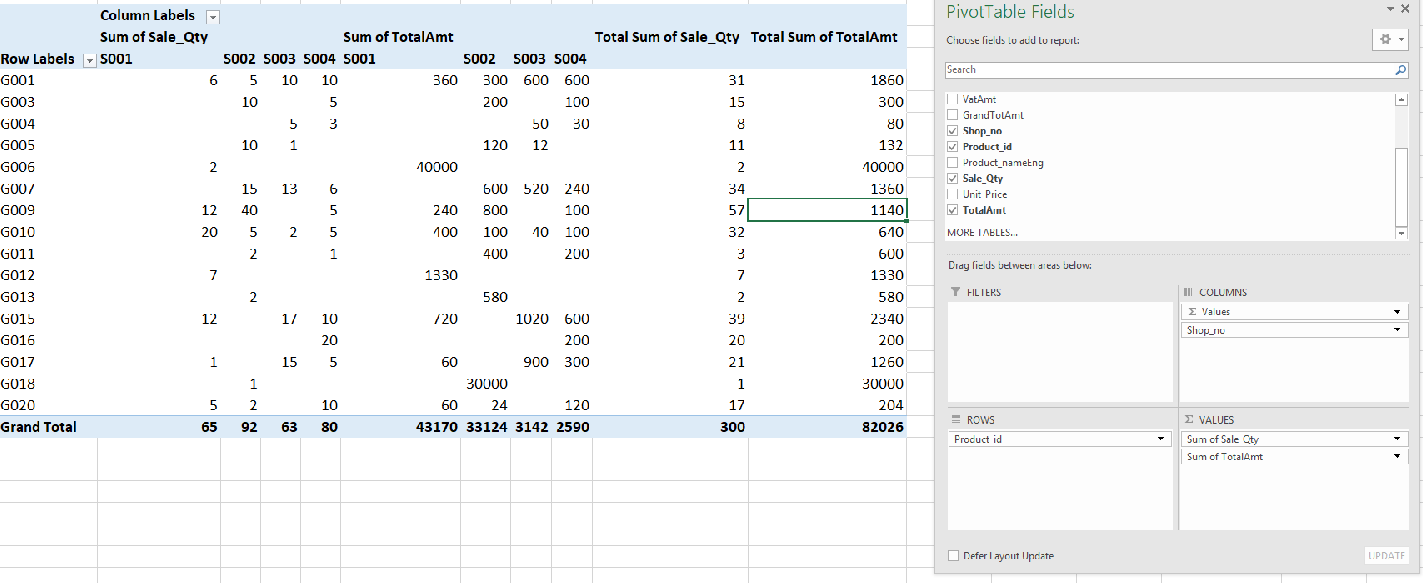 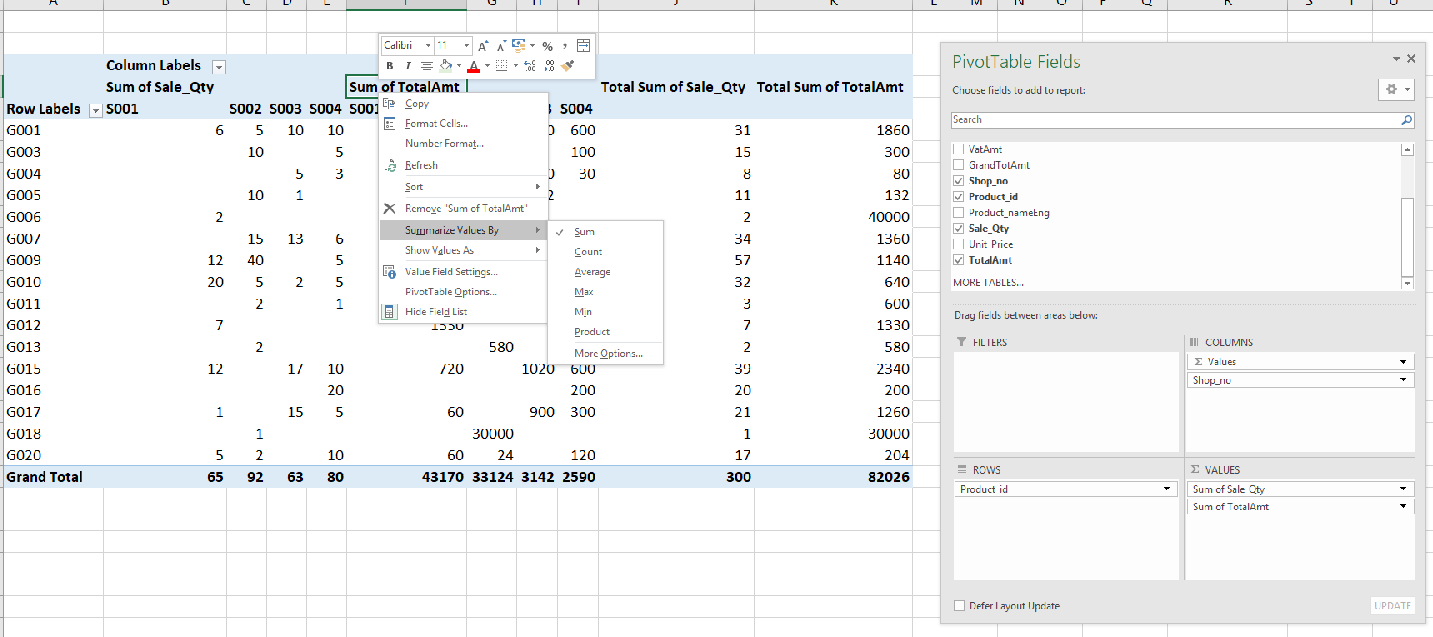